แนวทางการดำเนินงานป้องกันการบาดเจ็บโดยสถานบริการสาธารณสุข
สำนักโรคไม่ติดต่อ
กรมควบคุมโรค กระทรวงสาธารณสุข
วันที่ 7 มีนาคม 2557 
ณ ห้องประชุมไพลิน1
 โรงแรมเดอะรอยัลเจมส์ กอล์ฟ รีสอร์ท
ที่มาและความสำคัญ
การบาดเจ็บเป็นปัญหาสาธารณสุขที่สำคัญ  
เป็นสาเหตุของการตายก่อนวัยอันควรและพิการ
พบมากในกลุ่มเด็ก เยาวชน และวัยทำงาน
ส่งผลกระทบต่อครอบครัว ชุมชน สังคม และเศรษฐกิจของประเทศ
สาเหตุของการเสียชีวิตจากการบาดเจ็บทั่วโลก
แหล่งที่มา : WHO, Injuries and Violence The facts. 2010
วัตถุประสงค์
เพื่อใช้เป็นแนวทางปฏิบัติในการดำเนินงานป้องกัน       การบาดเจ็บโดยสถานบริการสาธารณสุขและเครือข่าย (การบาดเจ็บในเด็ก การบาดเจ็บจากอุบัติเหตุทางถนน  การพลัดตกหกล้มในผู้สูงอายุ และความรุนแรง)
ขอบเขตของแนวทางฯ
ใช้เป็นแนวปฏิบัติในการดำเนินงานของเจ้าหน้าที่ โดยสถานบริการสาธารณสุข ตั้งแต่ รพศ. รพท. รพช. และ รพ.สต. 

ประกอบด้วย 4 เรื่อง ได้แก่ การบาดเจ็บในเด็ก การบาดเจ็บจากอุบัติเหตุทางถนน การพลัดตกหกล้มในผู้สูงอายุ และความรุนแรง 

เน้นการดำเนินงาน ณ จุดบริการของสถานพยาบาล ผู้ป่วยนอก ผู้ป่วยใน และหน่วยบริการการแพทย์ฉุกเฉิน รวมถึงการจัดสิ่งแวดล้อมในสถานพยาบาล การสอนแสดง สาธิต ให้ความรู้แก่ ผู้มารับบริการครอบครัว และชุมชน เพื่อป้องกัน/ลดปัจจัยเสี่ยง
Out line
ส่วนที่ 1 บทนำ
ส่วนที่ 2 (ร่าง) แนวทางการดำเนินงานป้องกันการบาดเจ็บ          โดยสถานบริการสาธารณสุข
		1. การบาดเจ็บในเด็ก
   		2. การบาดเจ็บจากอุบัติเหตุทางถนน
		3. การบาดเจ็บจากการพลัดตกหกล้มในผู้สูงอายุ 
		4. การบาดเจ็บจากความรุนแรง
ส่วนที่ 3 ภาคผนวก
 		- สถานการณ์ ปัจจัยเสี่ยง และข้อแนะนำ
		- แบบประเมิน
		- คำสั่งแต่งตั้งคณะกรรมการและคณะทำงานจัดทำแนวทางฯ
Time Frame
พื้นที่เป้าหมาย
จังหวัดเสี่ยงสูงต่อการบาดเจ็บ
จังหวัดเสี่ยงสูงต่อการบาดเจ็บ (ต่อ)
แนวทางการดำเนินงานฯ 4 เรื่อง
1. การบาดเจ็บในเด็ก
นางสุชาดา  เกิดมงคลการ 
Jew_suchada@hotmail.com  08 9218 8159
Som_atat@yahoo.com   08 9130 3519

   	2. การบาดเจ็บจากอุบัติเหตุทางถนน
นายขจรศักดิ์  จันทร์พาณิชย์
Khajohn_j@hotmail.com   08 4672 4678
แนวทางการดำเนินงานฯ 4 เรื่อง
3. การบาดเจ็บจากการพลัดตกหกล้มในผู้สูงอายุ
นางสาวลวิตรา  ก๋าวี  08 0687 3606
Kookkik.lawitra@gmail.com 

		4. การบาดเจ็บจากความรุนแรง
นางสาวนิพา   ศรีช้าง
Srichang_ncd@hotmail.com     08 1363 8810
การบาดเจ็บในเด็กChild Injury
Injury Prevention Section, NCD
การบาดเจ็บในเด็ก (Child Injury)
(ร่าง) แนวทางการดำเนินงานป้องกันการบาดเจ็บในเด็กโดยสถานบริการสาธารณสุข
แนวทางการดำเนินงานป้องกันการบาดเจ็บโดยสถานบริการสาธารณสุข\1. flowchart แนวทางการดำเนินงานป้องกันการบาดเจ็บในเด็ก.pdf
แนวทางการดำเนินงานป้องกันการบาดเจ็บโดยสถานบริการสาธารณสุข\5. แนวทางการดำเนินงานป้องกันการบาดเจ็บในเด็ก.pdf
แบบประเมินความเสี่ยงของเด็กต่อการเกิดอุบัติเหตุจากสาเหตุต่างๆ
แนวทางการดำเนินงานป้องกันการบาดเจ็บโดยสถานบริการสาธารณสุข\9. แบบการประเมินความเสี่ยงของเด็กต่อการเกิดอุบัติเหตุ .pdf
การบาดเจ็บจากอุบัติเหตุทางถนน
Road Traffic Injury
Injury Prevention Section, NCD
การบาดเจ็บจากอุบัติเหตุทางถนน
(ร่าง) แนวทางการดำเนินงานป้องกันการบาดเจ็บจากอุบัติเหตุทางถนนโดยสถานบริการสาธารณสุข
แนวทางการดำเนินงานป้องกันการบาดเจ็บโดยสถานบริการสาธารณสุข\2. flowchart แนวทางการดำเนินงานป้องกันการการบาดเจ็บกลุ่มวัยแรงงาน.pdf
แนวทางการดำเนินงานป้องกันการบาดเจ็บโดยสถานบริการสาธารณสุข\6. แนวทางการดำเนินงานป้องกันการการบาดเจ็บกลุ่มวัยแรงงาน.pdf
การบาดเจ็บจากการพลัดตกหกล้มในผู้สูงอายุ
Falls in Elderly
Injury Prevention Section, NCD
สถานการณ์การพลัดตกหกล้มในผู้สูงอายุ
ทั่วโลกมีผู้เสียชีวิตประมาณปีละ 424,000 คน เฉลี่ยวันละ 1,160 คน
ร้อยละ 80 พบในประเทศที่มีรายได้ต่ำถึงปานกลาง
ประเทศไทยมีผู้เสียชีวิตปีละกว่า 1,600 คน โดย 1 ใน 3 เป็นผู้ที่มีอายุ 60 ปีขึ้นไป เพศชายสูงกว่าเพศหญิง 3.5 เท่า 
ความชุกของการพลัดตกหกล้มภายใน 6 เดือนที่ผ่านมาร้อยละ 18.5 เป็นเพศหญิงสูงกว่าเพศชาย 1.5 เท่า 
เพศหญิง หกล้มในตัวบ้านและในบริเวณรั้วบ้าน เพศชาย หกล้มบริเวณนอกบ้าน ขณะเดินทาง และสถานที่ทำงาน
พื้นลื่น สะดุดสิ่งกีดขวาง การเสียการทรงตัว พื้นต่างระดับ หน้ามืดวิงเวียน
จังหวัดที่มีผู้สูงอายุเสียชีวิตสูงสุด 10 อันดับแรก
แหล่งที่มา: ข้อมูลการเสียชีวิตจากมรณบัตร, สำนักนโยบายและยุทธศาสตร์ สำนักงานปลัดกระทรวงสาธารณสุข กระทรวงสาธารณสุข
การบาดเจ็บจากการพลัดตกหกล้มในผู้สูงอายุ
(ร่าง) แนวทางการดำเนินงานป้องกันการพลัดตกหกล้มโดยสถานบริการสาธารณสุข
แนวทางการดำเนินงานป้องกันการบาดเจ็บโดยสถานบริการสาธารณสุข\3. flowchart แนวทางการดำเนินงานป้องกันการพลัดตกหกล้มในผู้สูงอายุ.pdf
แนวทางการดำเนินงานป้องกันการบาดเจ็บโดยสถานบริการสาธารณสุข\7. แนวทางการดำเนินงานป้องกันการพลัดตกหกล้มในผู้สูงอายุ.pdf
แบบประเมินความเสี่ยงต่อการพลัดตกหกล้ม
แนวทางการดำเนินงานป้องกันการบาดเจ็บโดยสถานบริการสาธารณสุข\10. แบบประเมินการพลัดตกหกล้ม.pdf
การบาดเจ็บจากความรุนแรง
Violence
Injury Prevention Section, NCD
สถานการณ์การบาดเจ็บจากความรุนแรง
ประเทศไทย มีผู้เสียชีวิตจากเจตนาฆ่าตัวตาย มากถึง ๓,๙๘๕ คน/ปี ขณะที่มีผู้เสียชีวิตจากถูกทำร้าย ๒,๙๗๕ คน/ปี และพบผู้เจตนาฆ่าตัวตายสูงในภาคเหนือ แต่ภาคใต้ส่วนใหญ่จะถูกทำร้ายตาย
จาก IS พบว่า จำนวนผู้บาดเจ็บจากการตั้งใจทำร้ายตนเองมีแนวโน้มลดลง แต่การเสียชีวิตกลับเพิ่มสูงขึ้น ผู้บาดเจ็บเป็นเพศหญิงมากกว่าเพศชาย แต่ผู้เสียชีวิตเป็นเพศชายมากกว่าเพศหญิง
กว่า ๑ ใน ๓ ของการถูกทำร้ายเป็นผู้ใช้แรงงาน 
จากการสำรวจ พบว่า มีการกระทำความรุนแรงในครอบครัวร้อยละ ๘.๑๒ 
สาเหตุส่วนใหญ่เกิดจากเมาสุรา ความเครียด/สุขภาพจิต และเสพยาเสพติด และหึงหวง/นอกใจ
อัตราตายต่อประชากร 100,000 คน จากการถูกทำร้าย จำแนกตามกลุ่มอายุ ปี พ.ศ. 2551 - 2555
แหล่งที่มา: ข้อมูลการเสียชีวิตจากมรณบัตร, สำนักนโยบายและยุทธศาสตร์ สำนักงานปลัดกระทรวงสาธารณสุข กระทรวงสาธารณสุข
การบาดเจ็บจากความรุนแรง
(ร่าง) แนวทางการดำเนินงานป้องกันการบาดเจ็บจากความรุนแรงโดยสถานบริการสาธารณสุข
แนวทางการดำเนินงานป้องกันการบาดเจ็บโดยสถานบริการสาธารณสุข\4. flowchart แนวทางการดำเนินงานป้องกันการบาดเจ็บจากความรุนแรง.pdf
แนวทางการดำเนินงานป้องกันการบาดเจ็บโดยสถานบริการสาธารณสุข\8. แนวทางการดำเนินงานป้องกันความรุนแรง.pdf

แบบประเมินความเสี่ยงต่อการกระทำ/ถูกกระทำความรุนแรง
แนวทางการดำเนินงานป้องกันการบาดเจ็บโดยสถานบริการสาธารณสุข\11. แบบประเมินความเสี่ยงต่อความรุนแรง.pdf
Q & A
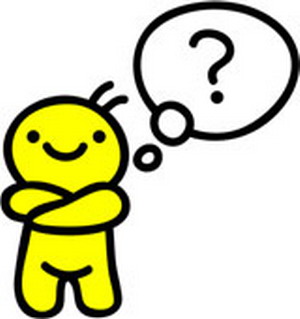 Thank You!